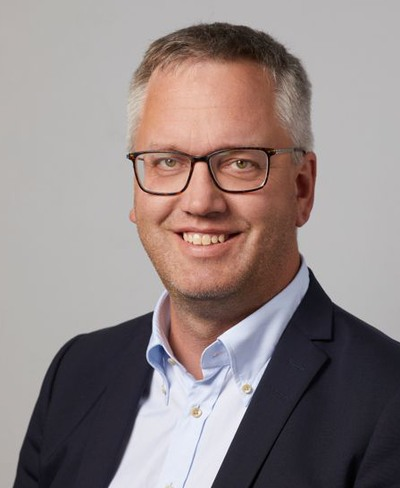 FIE Kompetensdag 8/2 2024Stefan Hultquist, Regionchef Nord & Öst
Agenda
1. Fem år med elsäkerhetslagen: 
Konkret uppföljning i projektet ”Tidigt registrerade företag” samt en Telefonundersökning – resultat rörande egenkontrollprogrammen! 
2. Föreskrifterna: Fortlöpande kontroll röd tråd i årets tillsynsuppdrag!
Två tematiska solenergiprojekt tittar på fortlöpande kontrollen och EMC. Ytterligare ett projekt handlar om nätbolagens underhåll av linjestolpar.
3. Elsäkerhetsverkets regeringsuppdrag om EMC:
Vad har hänt sedan sist? (15/2-23)
Tidigt registrerade företagTematiskt projekt under q4 2023
Alla företag eller organisationer som yrkesmässigt utför elinstallationsarbete måste ha ett egenkontrollprogram (EKP). Egenkontrollprogrammet ska vara företagets egna system för att säkerställa att verksamheten styrs, att rutinerna följs och kontroller görs utifrån de verksamhetstyper man är registrerad för och att elinstallationsarbete utförs på rätt sätt och av personal med rätt kompetens. 
Erfarenheten från myndighetens tidigare företagstillsyn är att många elinstallationsföretag inte uppfyller lagkraven för egenkontrollprogram.
Elsäkerhetsverket har också sett att en del elinstallationsföretag har rutiner och egenkontroller på plats sedan tidigare, men att företagen inte fullt ut har förstått vad egenkontrollprogrammet ska ha för funktion i deras verksamhet.
[Speaker Notes: Tidigt registrerade företag 
Alla företag eller organisationer som yrkesmässigt utför elinstallationsarbete måste ha ett egenkontrollprogram. Elsäkerhetsverket startade under hösten 2023 en granskning av egenkontrollprogram hos elinstallationsföretag registrerade hos myndigheten. I projektet ingår även fortsatta kommunikationsinsatser för att ge företagen ökad kunskap om egenkontrollprogram.
 
Erfarenheten från myndighetens tidigare företagstillsyn är att många elinstallationsföretag inte uppfyller lagkraven för egenkontrollprogram. Elsäkerhetsverket har också sett att en del elinstallationsföretag har rutiner och egenkontroller på plats sedan tidigare, men att företagen inte fullt ut har förstått vad egenkontrollprogrammet ska ha för funktion i deras verksamhet. 

Inledningsvis informerade Elsäkerhetsverket registrerade elinstallationsföretag om projektet. Därefter begärde myndigheten in egenkontrollprogram från 200 slumpmässigt utvalda företag för att bedöma om de uppfyllde lagkraven. 

Egenkontrollprogrammet ska vara företagets egna system för att säkerställa att verksamheten styrs, att rutinerna följs och kontroller görs utifrån de verksamhetstyper man är registrerad för och att elinstallationsarbete utförs på rätt sätt och av personal med rätt kompetens. I detta projekt har myndigheten kunnat se brister men också missförstånd gällande företagens egenkontrollprogram. 

När företagen har upprättat sitt egenkontrollprogram har majoriteten använt sig av någon mall. Det är dock ytterst sällan som företaget har anpassat mallen efter företagets verksamhet på det sätt som krävs för att ett egenkontrollprogram ska få önskad effekt i verksamheten. Mallarna som använts är generella och beskriver att det ska finnas exempelvis kompetenskartläggning, rutiner och kontroller. Här behöver företagen själva beskriva utifrån sin verksamhet. 

Ett egenkontrollprogram ska hållas aktuellt och ses över minst en gång per år, men också löpande vid behov. Myndigheten ser brister när det gäller företagens löpande uppdatering av egenkontrollprogrammen. 
Ett flertal företag är också exempelvis registrerade för fler verksamhetstyper än de faktiskt arbetar med enligt sitt egenkontrollprogram, eller tvärtom. Egenkontrollprogrammet ska omfatta de verksamhetstyper som man arbetar inom. Är ett företag registrerat för exempelvis elproduktionsanläggningar – så ska egenkontrollprogrammet också omfatta de arbeten företaget gör inom den verksamhetstypen. 

Resultatet visar att det finns stora brister i elinstallationsföretagens egenkontrollprogram och det finns ett behov att genomföra kunskapshöjande åtgärder. Därför kommer myndigheten som en del i projektet erbjuda digitala utbildningstillfällen om egenkontrollprogram under 2024. Vid dessa tillfällen kommer myndigheten också att berätta om resultaten från tillsynen som skett under hösten 2023. 

Myndigheten har kommunicerat projektet genom bland annat information i digitala kanaler och ett riktat utskick till alla elinstallationsföretag som är registrerade i Elsäkerhetsverkets företagsregister, cirka 15 000 stycken. Det har bland annat genererat i att man lyft ämnet i exempel bransch- och nättidningar som Elinstallatören, Voltimum och DagensNäringsliv.se.]
Tidigt registrerade företagTematiskt projekt under q4 2023
Elsäkerhetsverket inledde med att informera registrerade elinstallationsföretag om projektet. (”Varning för fartkamera…”)
Därefter begärde vi in egenkontrollprogram från 200 slumpmässigt utvalda företag, för att bedöma om de uppfyllde lagkraven.
[Speaker Notes: Tidigt registrerade företag 
Alla företag eller organisationer som yrkesmässigt utför elinstallationsarbete måste ha ett egenkontrollprogram. Elsäkerhetsverket startade under hösten 2023 en granskning av egenkontrollprogram hos elinstallationsföretag registrerade hos myndigheten. I projektet ingår även fortsatta kommunikationsinsatser för att ge företagen ökad kunskap om egenkontrollprogram.
 
Erfarenheten från myndighetens tidigare företagstillsyn är att många elinstallationsföretag inte uppfyller lagkraven för egenkontrollprogram. Elsäkerhetsverket har också sett att en del elinstallationsföretag har rutiner och egenkontroller på plats sedan tidigare, men att företagen inte fullt ut har förstått vad egenkontrollprogrammet ska ha för funktion i deras verksamhet. 

Inledningsvis informerade Elsäkerhetsverket registrerade elinstallationsföretag om projektet. Därefter begärde myndigheten in egenkontrollprogram från 200 slumpmässigt utvalda företag för att bedöma om de uppfyllde lagkraven. 

Egenkontrollprogrammet ska vara företagets egna system för att säkerställa att verksamheten styrs, att rutinerna följs och kontroller görs utifrån de verksamhetstyper man är registrerad för och att elinstallationsarbete utförs på rätt sätt och av personal med rätt kompetens. I detta projekt har myndigheten kunnat se brister men också missförstånd gällande företagens egenkontrollprogram. 

När företagen har upprättat sitt egenkontrollprogram har majoriteten använt sig av någon mall. Det är dock ytterst sällan som företaget har anpassat mallen efter företagets verksamhet på det sätt som krävs för att ett egenkontrollprogram ska få önskad effekt i verksamheten. Mallarna som använts är generella och beskriver att det ska finnas exempelvis kompetenskartläggning, rutiner och kontroller. Här behöver företagen själva beskriva utifrån sin verksamhet. 

Ett egenkontrollprogram ska hållas aktuellt och ses över minst en gång per år, men också löpande vid behov. Myndigheten ser brister när det gäller företagens löpande uppdatering av egenkontrollprogrammen. 
Ett flertal företag är också exempelvis registrerade för fler verksamhetstyper än de faktiskt arbetar med enligt sitt egenkontrollprogram, eller tvärtom. Egenkontrollprogrammet ska omfatta de verksamhetstyper som man arbetar inom. Är ett företag registrerat för exempelvis elproduktionsanläggningar – så ska egenkontrollprogrammet också omfatta de arbeten företaget gör inom den verksamhetstypen. 

Resultatet visar att det finns stora brister i elinstallationsföretagens egenkontrollprogram och det finns ett behov att genomföra kunskapshöjande åtgärder. Därför kommer myndigheten som en del i projektet erbjuda digitala utbildningstillfällen om egenkontrollprogram under 2024. Vid dessa tillfällen kommer myndigheten också att berätta om resultaten från tillsynen som skett under hösten 2023. 

Myndigheten har kommunicerat projektet genom bland annat information i digitala kanaler och ett riktat utskick till alla elinstallationsföretag som är registrerade i Elsäkerhetsverkets företagsregister, cirka 15 000 stycken. Det har bland annat genererat i att man lyft ämnet i exempel bransch- och nättidningar som Elinstallatören, Voltimum och DagensNäringsliv.se.]
Samtidigt gjordes en telefonundersökning
Telefonintervjuer (oktober-23)
500 företag 
Slumpmässigt utvalda från myndighetens register
Kontaktpersonen
Frågor om roller, ansvar, egenkontrollprogram, kompetensutveckling m.m.
[Speaker Notes: Elsäkerhetsverket har låtit undersöka hur stor kunskap elinstallationsföretagen har om lagstiftningen kring elsäkerhet. Syftet är att få en bild av hur väl elföretagen har förstått de förändringar som skedde i regelverket när elsäkerhetslagen började att gälla, och hur man i praktiken jobbar efter den nya lagstiftningen.  Undersökningen har gjorts för att myndigheten ska få ett underlag inför framtagande av framtida informationsinsatser och utbildningsmaterial riktat till målgruppen.

Datainsamlingen till elinstallationsföretag genomfördes som telefonintervjuer med målet 500 genomförda intervjuer. Intervjuerna genomfördes av ett undersökningsföretag, utifrån ett slumpmässigt urval på några tusen företag under oktober 2023. Vi kontaktade den person som företaget angett som kontaktperson vid registrering och ställde frågor om roller, ansvar, hur man jobbar med EKP och kompetensförsörjning.]
Resultatet från Telefonundersökningen:(”Tidigt registrerade företag” visar på samma trend!)
En fjärdedel av företagen är registrerade för fler verksamhetstyper än de faktiskt tillhandahåller.
Majoriteten (över 90 %) av företagen har använt sig av en mall för att ta fram sitt EKP. 
En av fem har tagit fram sitt EKP med stöd av Elsäkerhetsverkets information.
En av fyra har löpande genomgångar av sitt EKP under året.
[Speaker Notes: Resultaten är inte sammanställda i dagsläget, men telefonundersökningen och den tematiska tillsynen pekar åt samma håll.

1. Verksamhetstyper:Anledningen till att det skiljer sig i Elsäkerhetsverkets register och i företagets EKP varierar naturligtvis från fall till fall, men här är några exempel:
Verksamheten har ändrats och man glömmer att uppdatera, antigen i egenkontrollprogrammet eller i Elsäkerhetsverkets register
Företagen tänker att vi kommer ev. att arbeta med detta.
Företagen ser ”Kolla elföretaget” som en ”reklamplats”, 

2. Hur man skapar EKP:
De flesta använder sig av en mall. Inget fel på mallar. Mallar är väldigt generella, de ska fungera från enmansföretaget till det stora företag med många anställda och till koncerner. Man måste i princip alltid anpassa mallen till sin egen verksamhet.Mallen beskriver tex
att det finns ska finns rutiner för till exempel kontroller, avvikelser, uppdatering av EKP,
att det ska finnas en beskrivning av organisationen för utförande av elinstallationsarbete etc.
Det Elsäkerhetsverket vill är att företagen beskriver är HUR företaget säkerställer att man tex
får rätt person till rätt jobb. Vilka rutiner har företaget för kompetenskartläggning och kompetenskrav,
hur man säkerställer att rutinerna tillämpas i verksamheten,
vilka kontroller som görs,
vilka rutiner har företaget vid en förfrågan, finns kompetensen i företaget,
hur ser rutinen ut för att få anläggningskännedom inför ett arbete etc.

3. Uppdatering av EKP:
I föreskriften ELSÄK-FS 2017:3, 3 kap. § 13 står det att företaget minst 1 gång om året ska göra en översyn av egenkontrollprogrammet och försäkra sig om att registreringen hos Elsäkerhetsverket är aktuell.Vi har sett att verksamhetstyperna som företaget har registrerat hos Elsäkerhetsverket inte stämmer överens med verksamhetstyperna som är beskrivna i företagets egenkontrollprogram.Det innebär att det finns förbättringspotential hos företagen när det handlar om uppdatering av egenkontrollprogrammet.
Det företagen förväntas göra är att:
- Beskriv hur företaget gör för att hålla egenkontrollprogrammet uppdaterat.
Beskriv vilka förändringar i företaget är av sådan vikt att egenkontrollprogrammet ska uppdateras. Det kan exempelvis vara vid nyanställning, företaget ska börja arbeta inom ett nytt område, nya föreskrifter eller standarder, någon slutar etc.
Hur sker den här uppdateringen och när.
Hur uppdateras egenkontrollprogrammet vid tillbud för att de inte ska ske i framtiden?
Beskriv vem eller vilka inom organisationen som är ansvariga för att hålla egenkontrollprogrammet uppdaterat.]
Vad tycker ni är oklart med att jobba med egenkontrollprogrammet?
Okunskap och otydlighet
Tidkrävande och tyngande
Behov av anpassning
Förändringar och uppdateringar
Språk och formuleringar
Praktisk tillämpning
[Speaker Notes: Sammanfattning av fritextsvar från undersökningen

Okunskap och otydlighet: Företagen upplever att vissa delar av egenkontrollprogrammet eller regelverket är otydligt eller luddigt. Företagen önskar mer klargörande information eller exempel för att förstå vad som förväntas av dem. 
Tidskrävande och tyngande: Företagen upplever att egenkontrollprogrammet är tidskrävande och att det innebär en extra arbetsbelastning, särskilt för småföretagare eller enmansföretag.
Behov av anpassning: Företagen upplever att egenkontrollprogrammet är mer anpassat för större företag, och att det kan vara svårt för småföretag eller enskilda installatörer att relatera till det
Förändringar och uppdateringar: En del företag uttrycker svårigheter med att hålla sig uppdaterade med de ständiga förändringarna och nya reglerna.
Språk och formuleringar: Här nämns att vissa texter eller regler kan vara svårförståeliga.
Praktisk tillämpning: En del känner att det kan vara svårt att veta hur man praktiskt ska tillämpa reglerna i fält, och de önskar mer konkreta exempel eller vägledning.

Elsäkerhetsverkets förbättringar och åtgärder: Elsäkerhetsverket har förbättrat informationen på hemsidan, där man steg för steg tar sig igenom egenkontrollprogrammets olika delar och får tips och exempel som stöd i arbetet.Under mars 2024 kommer Elsäkerhetsverket genomföra kostnadsfria digitala utbildningstillfällen om egenkontrollprogrammet.Information om utbildningen, utbildningstillfälle och anmälan presenteras på Elsäkerhetsverkets webb-plats.]
Vad tycker ni är bra med att jobba med egenkontrollprogrammet?
Säkerhet
Struktur och ordning
Kvalitetssäkring
Dokumentation och uppföljning
Kompetens och utbildning
Ansvar och roller
[Speaker Notes: Sammanfattning av fritextsvar från undersökningen

Säkerhet: Många nämner vikten av säkerhet, både för de som utför arbetet och för slutkunden. Egenkontrollprogrammet ses som ett sätt att säkerställa att installationer och arbete utförs på ett säkert sätt.

Struktur och ordning: Egenkontrollprogrammet ger en tydlig struktur och ordning i arbetet. Det hjälper till med att organisera och planera arbetet effektivt.

Kvalitetssäkring: Genom egenkontrollprogrammet kan företagen säkerställa kvaliteten på det arbete som utförs. Det hjälper till att upprätthålla en hög standard och likvärdig konkurrenssituation i branschen vilket bidrar till att skapa förtroende hos kunderna och gynnar seriösa företag.

Dokumentation och uppföljning: Viktigt att ha dokumenterad information om vad som har utförts, vilket gör det lättare att följa upp och granska arbetet i efterhand.

Kompetens och utbildning: Egenkontrollprogrammet säkerställer att de som utför arbetet har rätt kompetens och utbildning. Det bidrar också till att hålla alla uppdaterade med de senaste reglerna och riktlinjerna.

Ansvar och roller: Företagen betonar vikten av att ha klara och tydliga roller inom företaget. Egenkontrollprogrammet ger en tydlig ansvarsfördelning och visar vem som är ansvarig för vad.

Sammanfattningsvis uppskattas Egenkontrollprogrammet av många för att det ger en tydlig struktur, ökar säkerheten, säkerställer kvalitet och kompetens, erbjuder dokumentation, klargör roller och ansvar, samt bidrar till en högre professionalism och rättvis konkurrens inom branschen.]
Fortlöpande kontroll röd tråd i årets tillsynsuppdrag!
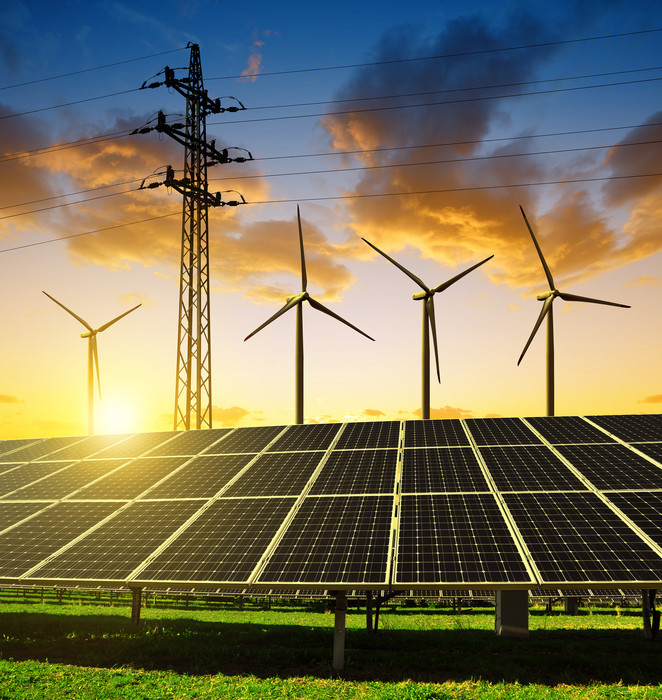 Tematisk tillsyn 2024
Fortlöpande kontroll är en röd tråd i årets projekt: 
Solceller småhus
Solceller lantbruk
Bostadsrättsföreningar och laddstrukturer
Ambulerande verksamheter (tivoli, festivaler)
Hyresbostäder
Köpcentrum
Nätbolagens underhåll av linjestolpar
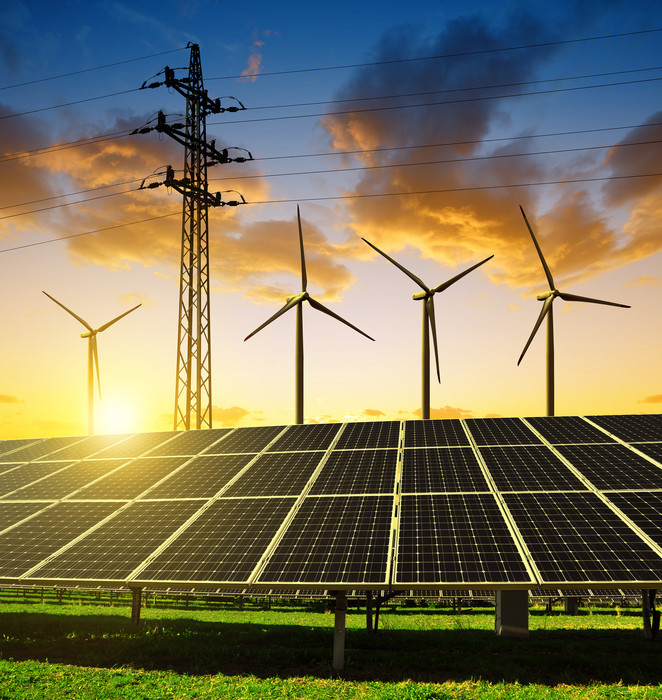 Tematisk tillsyn 2024
Fortlöpande kontroll är en röd tråd i årets projekt: 
Solceller småhus 
Solceller lantbruk
Bostadsrättsföreningar och laddstrukturer
Ambulerande verksamheter (tivoli, festivaler)
Hyresbostäder
Köpcentrum
Nätbolagens underhåll av linjestolpar
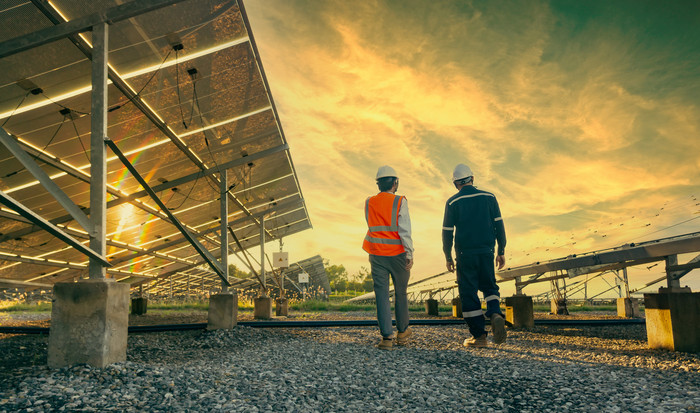 Solceller småhusSolceller lantbrukSolceller kraftproduktion (2025)
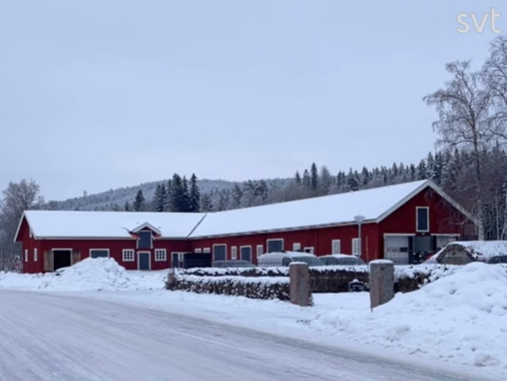 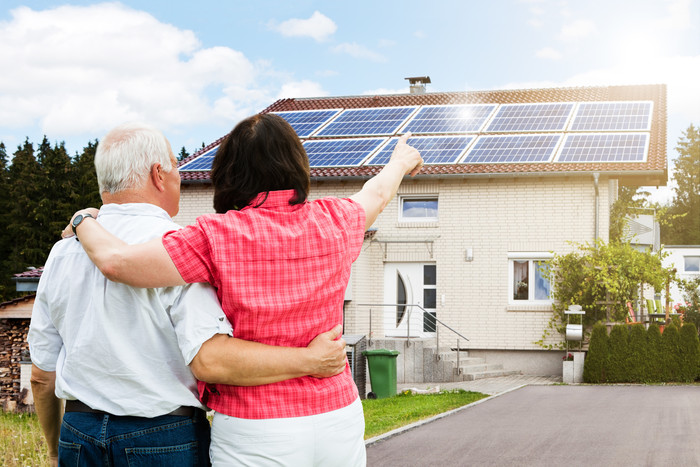 [Speaker Notes: Solceller installeras högt och lågt – ofta högt faktiskt – i offentliga miljöer, på åkrar och lador, på företag, liksom i privata bostäder. 
Den här utvecklingen måste Elsäkerhetsverket hänga med i. 
Storskalig installation prövar förstås elsäkerheten på nationell nivå. 

Vi har valt skärningen små, medelstora och stora anläggningar. 
Det ger oss stor frihet att skapa fler projekt löpande under den kommande treårs-perioden.

Som små anläggningar tänker vi småhus

Medelstora solcellsanläggningar hittar vi på många ställen. Ett exempel är ladugårdstak. 

För att säkra storskaliga solcellsparker behöver vi tänka smart. Hur ska vi verkligen få effekt? Vi behöver kanske inte göra allt själva? Kan vi bjuda in ”branschen”? Skapa oss bra ambassadörer? Vi har planer för detta, men vi har inte kapacitet att genomföra alla tre innevarande år. Vi genomför det projektet 2025.]
Solcellsanläggningar småhusStart q1 2024
[Speaker Notes: Syftet med att titta på solcellsanläggningar småhus är att 

Stärka anläggningsinnehavarna (småhus) av solceller och klargöra innehavaransvar genom insamlande av information om deras kunskap om fortlöpande kontroll. Det här utgör en grund för en informationsinsats riktad mot småhusägarna.

Ge goda förutsättningar för privatpersoner att kunna skaffa en säker solcellsanläggning.

Säkerställa de installerande företagens medvetande om gällande regler – det egna ansvaret för dokumenterade arbetsrutiner och efterlevnad av dessa – samt att begränsa möjligheten för oseriösa aktörer att verka på marknaden. 

Kartlägga upplevda EMC-effekter av utbyggnaden av solceller på småhus i Sverige med en enkät.

Mål:
Vi ska samla in uppgifter från minst 200 hushåll för att kolla: 

Har innehavarna kunskaper om: Innehavaransvar, fortlöpande kontroll, EMC

Om innehavarnas upplevda problem efter en tid (inkludera information om anläggningens ålder) (installation/anläggning/produkterna)

Informationsmaterial till småhusägare om innehavaransvar. 

Det ska göras en nollmätning för att personer som är i begrepp att skaffa en solcellsanläggning ska söka information på Elsäkerhetsverkets webbsida (0-mätning -mätning efter vår information gått ut)

Ta fram (se över befintligt?) informationsmaterial och sprida till de installerande företagen om deras ansvar för egna dokumenterade rutiner och kraven på efterlevnad av dessa. 

Fortsatt handläggning (enligt rutin) av installationsföretag som inte uppfyller Elsäkerhetsverkets krav. (Föreläggande + beslut!)  

Informationsmaterial om EMC-effekterna av den storskaliga utbyggnaden av solceller i Sverige.  

Effekt:
Det finns en ökad kännedom hos allmänheten om ansvaret för el-anläggningar och faror med el (m1)
Elinstallationsföre-tagen känner till elsäkerhetslagens krav och tillämpar reglerna i sin verksamhet (m2)
Energiomställningen och användning av energieffektiv teknik kan ske säkert och störningsfritt (m4)

Hur ska vi jobba då?
Det här projektet genomförs i fyra huvudsakliga steg: 
Hitta privata anläggningsägare på frivillig väg, genom kampanjer.
Inhämtande av kunskap på fältet
Företagstillsyn.
Informationskampanj. Innehavaransvaret och fortlöpande kontroll rent generellt– men med solceller som ingång.]
Solcellsanläggningar lantbrukStart q1 2024
[Speaker Notes: Att lant- och jordbruk som innehavaraktör valts som tillsynspart, men även samarbetspart, i projektet är logiskt. Dels är lantbrukens produktionsbyggnader stora och därmed lämpliga takytor för solcellsinstallationer, dels är elförbrukningen en stor kostnad för innehavaren som i sin tur påverkar priset på de slutprodukter som allmänheten dagligen behöver inhandla. 

Att medverka till att solcellinstallationerna ska vara trygga och säkra är grundläggande. Det är dessutom dyrt med bränder som drabbar boskap och egendom!

Tillsyn samt inhämtande av kunskap på fältet
Rätt val och dimensionering av elanläggning och elutrustning.
Rätt installerat.
Rätt dokumenterat.

EMC
Fysiska tillsynsbesök kommer att göras för att klarlägga om solcellsinstallationen genererar EMC-störningar vid 5 st. av anläggningarna.

Syfte med att titta på solcellsanläggningar lantbruk är att
Projektet syftar till att stärka anläggningsinnehavarna (lantbruk) som beställare av solceller och klargöra innehavaransvar genom insamlande av information om status. Det här utgör en grund för en informationsinsats riktad mot lantbruken.

Projektet ska kartlägga vilken påverkan den expansiva utbyggnaden av medelstora solcellsanläggningar får beträffande elsäkerhet och EMC-störning hos lantbruk. Hur kan säkerheten maximeras och störningarna minimeras? Information ska även delas till solcellsinstallatörer och elinstallationsföretag.
 
Projektet ska kartlägga och motverka oseriösa företag på solcellsmarknaden.  

Elsäkerhetsverket ska kunna presentera projektresultaten på kommande mässor. Till det behöver projektet ta fram ett informationsmaterial. 

Mål (Leveranser)
Projektet ska ta fram information till näringsidkare (innehavare) som klargör innehavaransvar. 

Projektet ska ta fram information till solcellsinstallatörer och elinstallationsföretag kring elsäkerhetsrisker och möjliga EMC-störningar, samt hur man minimerar dem. 

Information delas via Elsäkerhetsverkets webbsidor och kanaler, LRF och Länsförsäkringar. 

Projektet ska ta fram ett material för att kunna presentera resultaten på mässor.

Effekt 
Det finns en ökad kännedom hos allmänheten om ansvaret för elanläggningar och faror med el (m1) (Mätning av trafik på Elsäkerhetsverkets webbsidor om solceller)
Elinstallationsföretagen känner till elsäkerhetslagens krav och tillämpar reglerna i sin verksamhet (m2) (Jämförande av kvalitet på EKP mot andra projekt)
Energiomställningen och användning av energieffektiv teknik kan ske säkert och störningsfritt (m4) (Ökad medvetenhet hos beställare och installerande företag om EMC)

 
Informationskampanj utifrån resultatet från projektet
Utöver myndighetens egna informationskanaler delges resultatet LRF och motsvarande riksorganisationer. Vi planerar även för samarbete med Länsförsäkringar.]
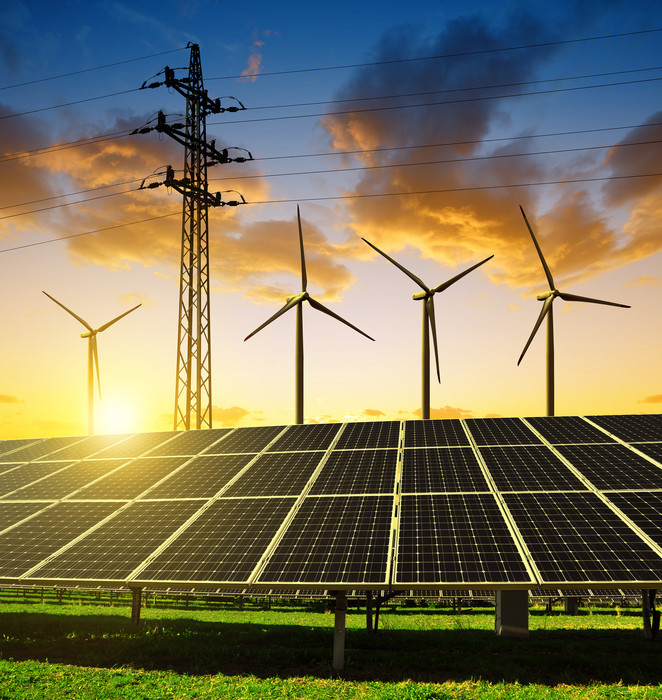 Tematisk tillsyn 2024
Fortlöpande kontroll är en röd tråd i årets projekt: 
Solceller småhus
Solceller lantbruk
Bostadsrättsföreningar och laddstrukturer
Ambulerande verksamheter (tivoli, festivaler)
Hyresbostäder
Köpcentrum
Nätbolagens underhåll av linjestolpar
Nätbolagens underhåll av linjestolparTematiskt projekt med start q2 2024
Elsäkerhetsverket har fått indikationer om att det finns gott om trästolpar i sämre skick ute i landet. Det här vill vi kolla upp!
I vissa fall verkar inte heller besiktningsprotokoll stämma med verkligheten.
Vad säger lagen om innehavaransvar?
Elsäkerhetslagen (2016:732): Skyldigheter i fråga om elektriska anläggningar
6 § Den som innehar en starkströmsanläggning ska se till att 
det fortlöpande kontrolleras att anläggningen ger betryggande säkerhet mot personskada och sakskada, och
arbete som utförs på eller i anslutning till anläggningen görs på ett sådant sätt och utförs av eller under ledning av personer med sådana kunskaper och färdigheter att betryggande säkerhet ges mot personskada och sakskada.
[Speaker Notes: Samtal om vem som är ansvarig efter Bravidas besök. Dokumentationskrav gäller ej villaägare och lägenhetsinnehavare i BRF.]
Kontrollintervall för vissa anläggningstyper (ELSÄK-FS 2022:3)
7 § Följande starkströmsanläggningar ska kontrolleras med ett tidsintervall som inte överstiger ett år:- luftledningar för högspänning,- ställverk för högspänning i det fria, och- kontaktledningsanläggningar avsedda för drift av järnväg, spårväg, tunnelbana eller elväg.
8 § Luftledningar för lågspänning ska kontrolleras minst vart åttonde år.
9 § Övergångsresistansen hos jordtag för skydds- och systemjordningar ska kontrollmätas minst vart åttonde år.
Nätbolagens underhåll av linjestolparTematiskt projekt med start q2 2024
Vi begär in dokumentation från samtliga ca 150 elnätsföretag i Sverige.
Skrivbordstillsyn kompletteras med ett antal inspektioner i fält.
Resultaten kommuniceras till branschen!
Projekt – Uppstart av en EMC-funktion
Det här pratade Anders Richert om ifjol…
Elsäkerhetsverkets arbetsmetoder i EMC-arbetet
Omvärldsanalys  aktivt följa teknikutvecklingen
Anläggningstillsyn – åstadkomma rättning samt bild av läget
Marknadskontroll  egen och med Tullverket förhindra att produkter med brister sätts på marknaden.
Utbildning och kommunikation  öka kunskapen hos allmänheten.
Regelgivning  ge ut föreskrifter och vara med och aktivt påverka innehåll i EU-direktiv genom deltagande i arbetsgrupper med mera.
Standardiseringsarbete  delta aktivt, återkoppla slutsatser om standarder från tillsyn och anmälningar samt göra formella invändningar om så behövs
Utmaningar – stort och smått
Solenergianläggningar
Energilager
Elvägar
Vindkraft
…
Utmaningar – stort och smått
Solenergianläggningar
Energilager
Elvägar
Vindkraft
…
Vad har hänt sedan sist?
Nollmätning om kunskap kring EMC december 2022
Av de 1091 personerna som deltog i undersökningen är slutsatsen att vetskapen om EMC är låg i samhället.
Hela 80 % hade inte hört talas om EMC innan undersökningen.
Av svaren från resterande 20 % kan vi se att hemelektronik och radioutrustning är de största störkällorna och yttrar sig huvudsakligen i hushåll.
[Speaker Notes: Nollmätning om kunskap kring EMC 
Under december 2022 genomfördes en undersökning med hjälp av SIFO-kantar där syftet var att utföra en nollmätning för att identifiera vetskapen om EMC hos privatpersoner och hur bristande EMC yttrar sig. 
Av de 1091 personerna som deltog i undersökningen är slutsatsen att vetskapen om EMC är låg i samhället, hela 80 procent hade inte hört talas om EMC innan undersökningen. Utifrån svaren från de resterande 20 procent kan myndigheten se att hemelektronik och radioutrustning är de största störkällorna och yttrar sig huvudsakligen i hushåll. 

I mitten av februari släppte Elsäkerhetsverket ett inspelat webbinarium om EMC. Webbinariet ger en grundläggande bild av EMC, historia och regelverk. Filmen finns tillgänglig gratis på Elsäkerhetsverkets webbplats. 
Under Elfack i Göteborg deltog Elsäkerhetsverket i Elektrikerpoddens livpodd som var på plats under mässan. Elsäkerhetsverket pratade om EMC och inspelningen lanserade därefter på Elektrikerpoddens Youtube-kanal som i dagsläget har 1420 prenumeranter. 

I juni medverkade Elsäkerhetsverket i Elekrikerpodden genom att spela in ett renodlat poddavsnitt om EMC tillsammans med SEK Svensk Elstandard. Poddavsnittet lanserades under augusti på Elektrikerpoddens spotifykanal.
 
Elsäkerhetsverket räknar med att kunna följa effekten av detta under de kommande åren.]
Anmälningsfunktion för EMC-störningar mars 2023
Ny e-tjänst för att anmäla en störande elanläggning eller elprodukt.
Ca 40 ärenden anmäldes via e-tjänsten 2023. 
E-tjänsten behöver fortsatta marknadsföringsinsatser för att både anmälningstjänsten och fenomenet EMC-störningar ska bli mera känt.
E-tjänsten kommer hjälpa oss mot störningsfri el, när marknadskontroll och anläggningstillsyn startas utefter vilka anmälningar som inkommit. 
Solcellsanläggningar är ett område som utmärker sig.
[Speaker Notes: Anmälningsfunktion för EMC-störningar 
Elsäkerhetsverket lanserade en ny E-tjänst för att anmäla en störande elanläggning eller elprodukt under mars 2023. Under 2023 har ett 40-tal ärenden anmälts in via e-tjänsten. Antalet anmälningar är varken oväntade eller väntade då det inte gick att förutspå hur väl e-tjänsten skulle användas av yrkesverksamma och privatpersoner. E-tjänsten behöver fortsatta marknadsföringsinsatser för att både anmälningstjänsten och fenomenet EMC-störningar ska bli mera känt. E-tjänsten kommer hjälpa myndigheten i rätt riktning mot störningsfri el, exempelvis när planerade insatser, marknadskontroll och anläggningstillsyn startas utefter vilka anmälningar som inkommit. Det är för tidigt att peka ut några trender, men solcellsanläggningar är ett område som utmärker sig.]
Tack!